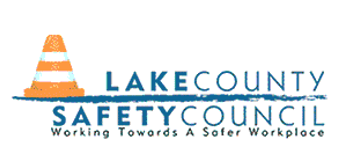 Getting Better Results from Safety -             A Psychological Approach 
Presented by:
Shanna Dunbar BSN RN COHN-S
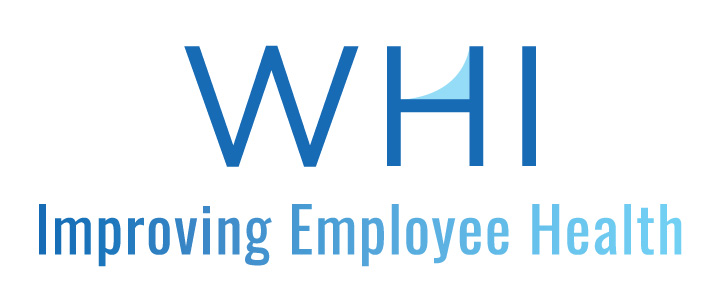 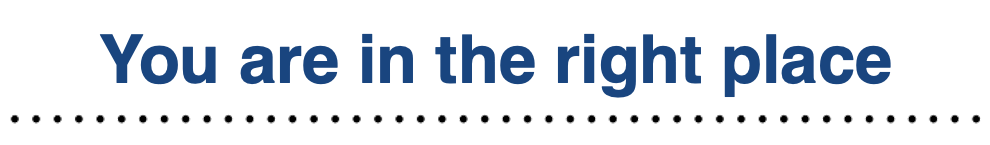 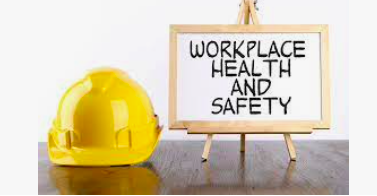 You are…


You have…


You want…
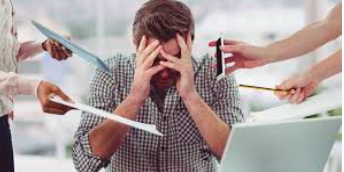 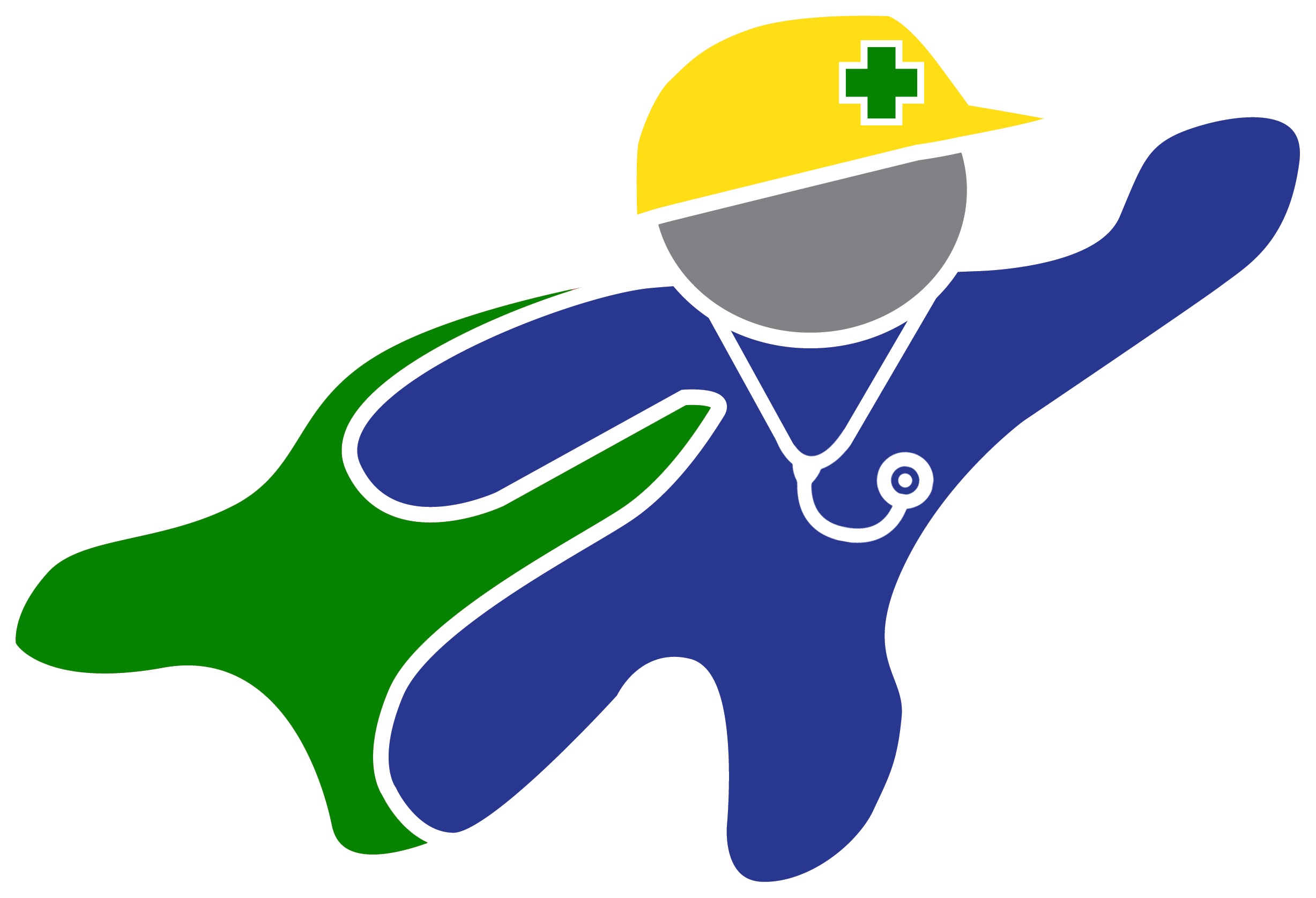 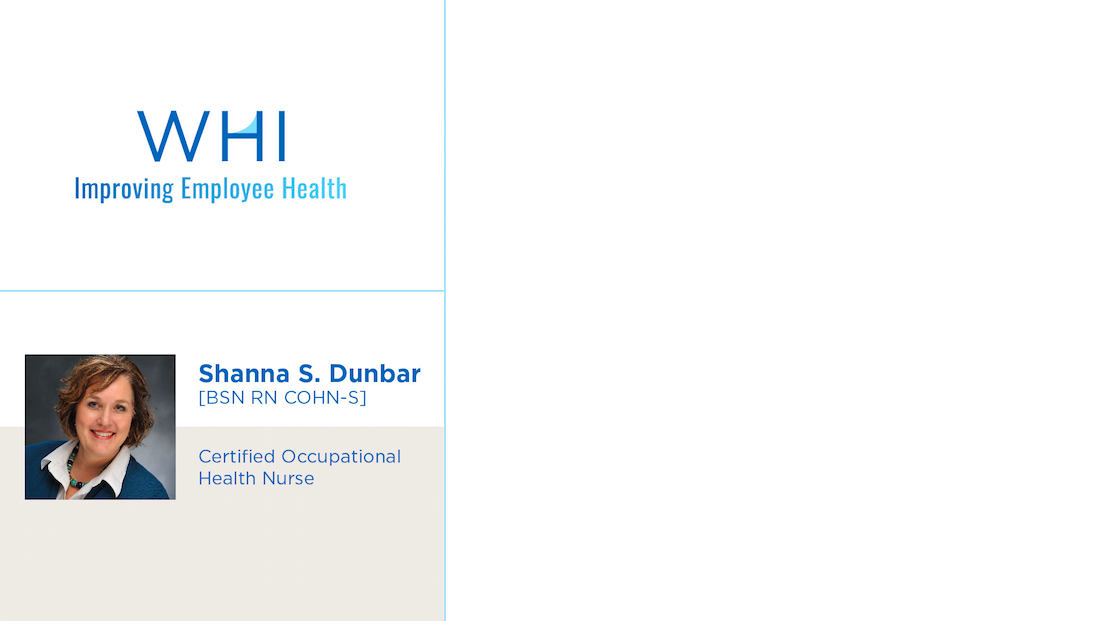 Total Worker Health®
Strategist
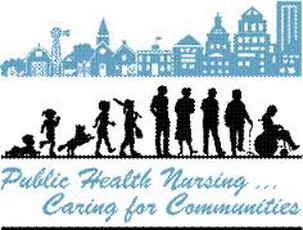 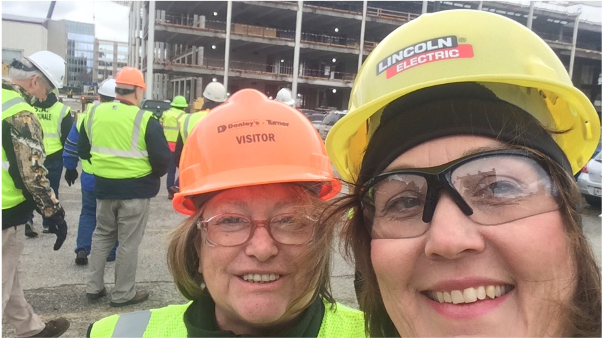 BWC-Certified Transitional Work Program Developer
Occupational Health Nurse
Total Worker Health® Strategist
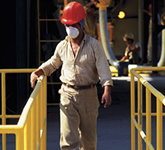 Total Worker Health® Paradigm
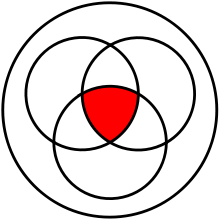 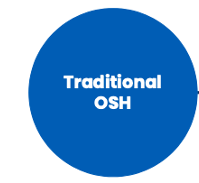 Health
Safety
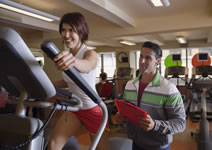 TWH
Wellness
Well-being
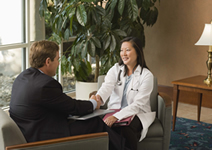 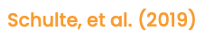 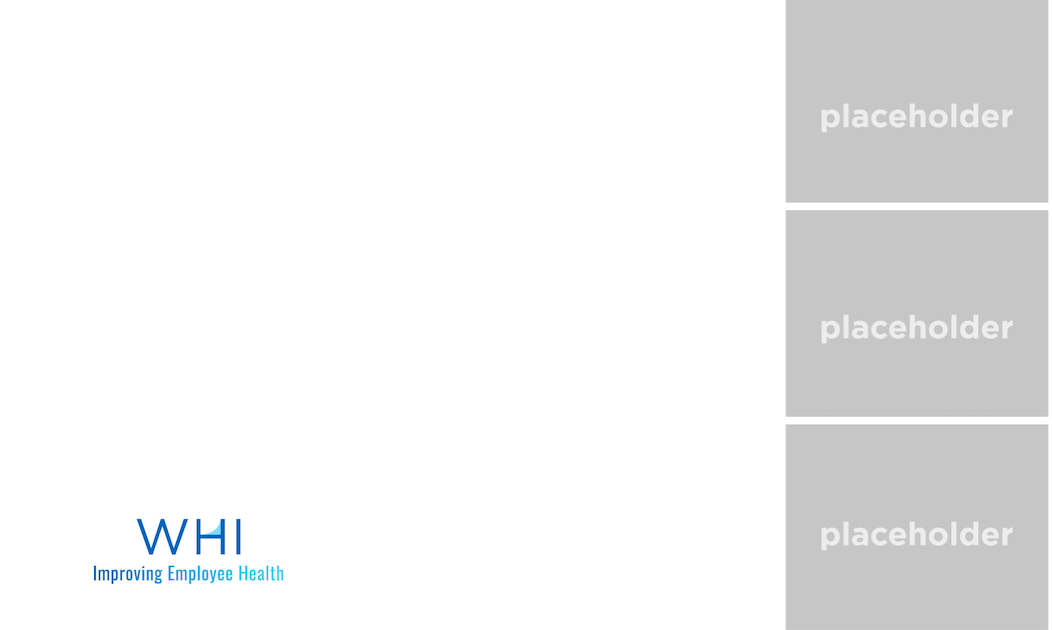 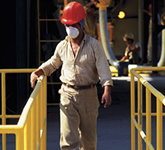 Psychological Safety
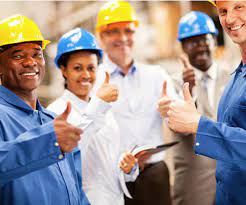 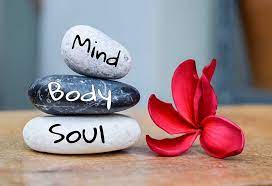 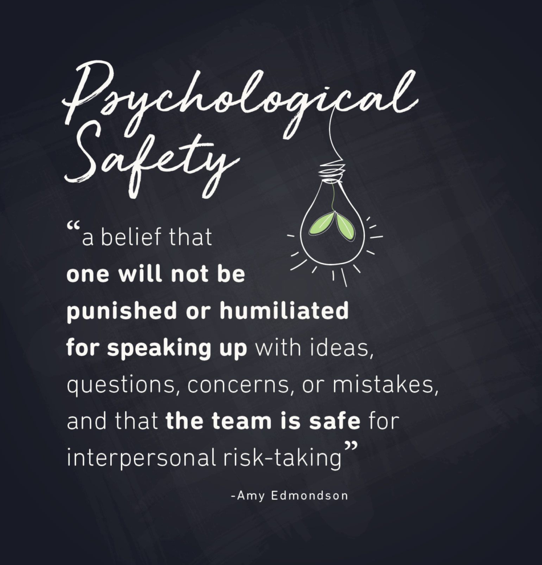 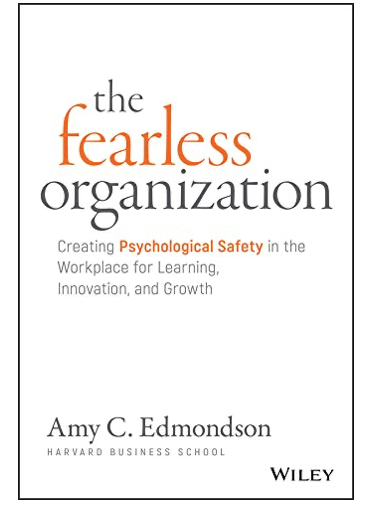 Psychological Safety is being able to:
Give and receive feedback
Raise issues and concerns
Disagree
Ask for Clarification
Ask difficult questions
Ask for Help
Offer solutions to problems
Admit errors
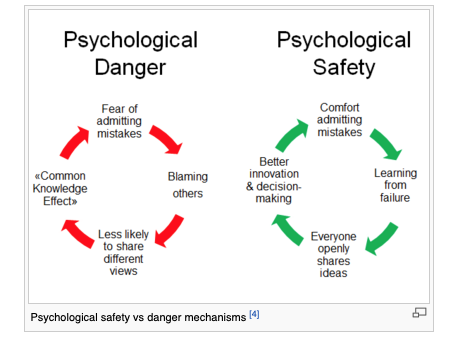 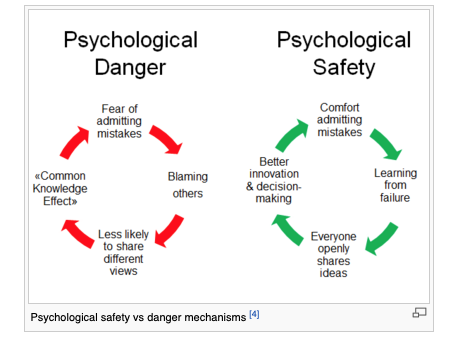 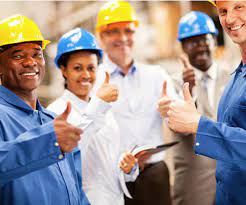 https://www.weforum.org/agenda/2016/04/team-psychological-danger-work-performance/
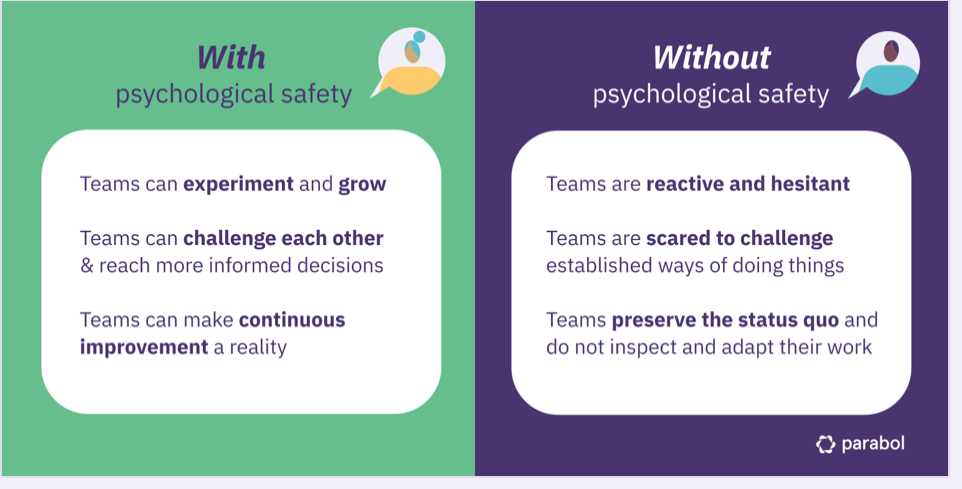 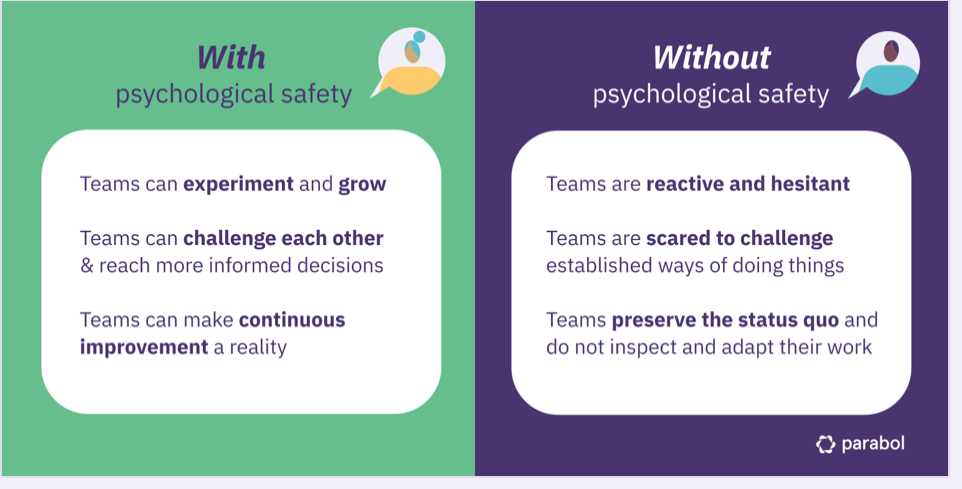 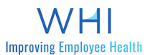 [Speaker Notes: Anxiety zone can occur when employees are reprimanded for having an injury—blame game

Apathy can occur when we do not listen to our employees who see something and tell us and then we ignore it and someone gets hurt]
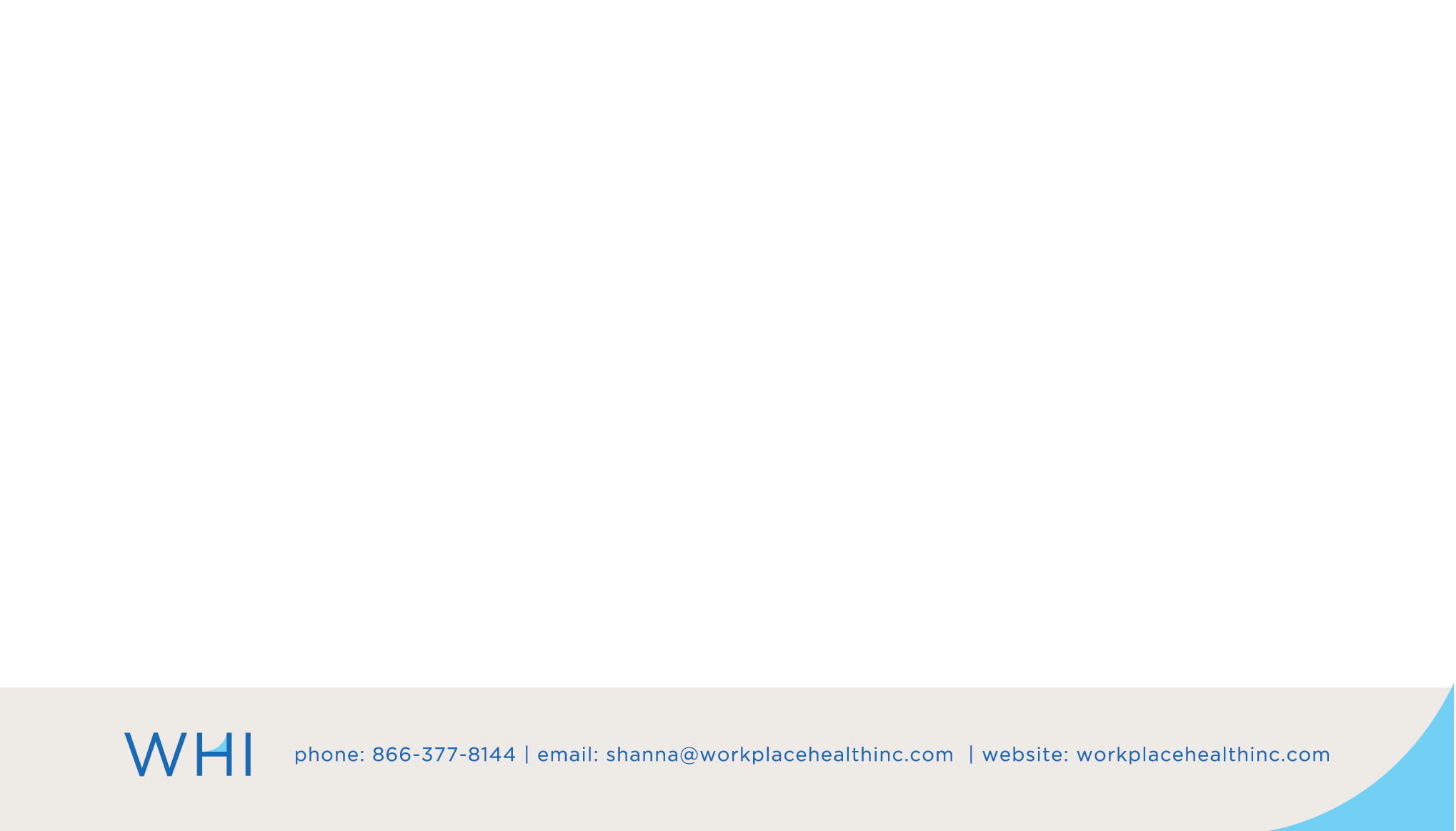 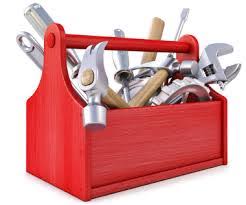 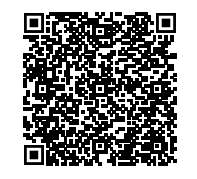 👷
Just for you!
Email me at Shanna@workplacehealthinc.com
Put PSYCHOLOGICAL SAFETY (or PS) in the subject line
Includes: 
Reference list for Psychological Safety research –detailed ppt slides
The 5 things you can do right now to improve Psychological Safety at your workplace
1 – 1 mentoring call with me to gain insights about your workplace
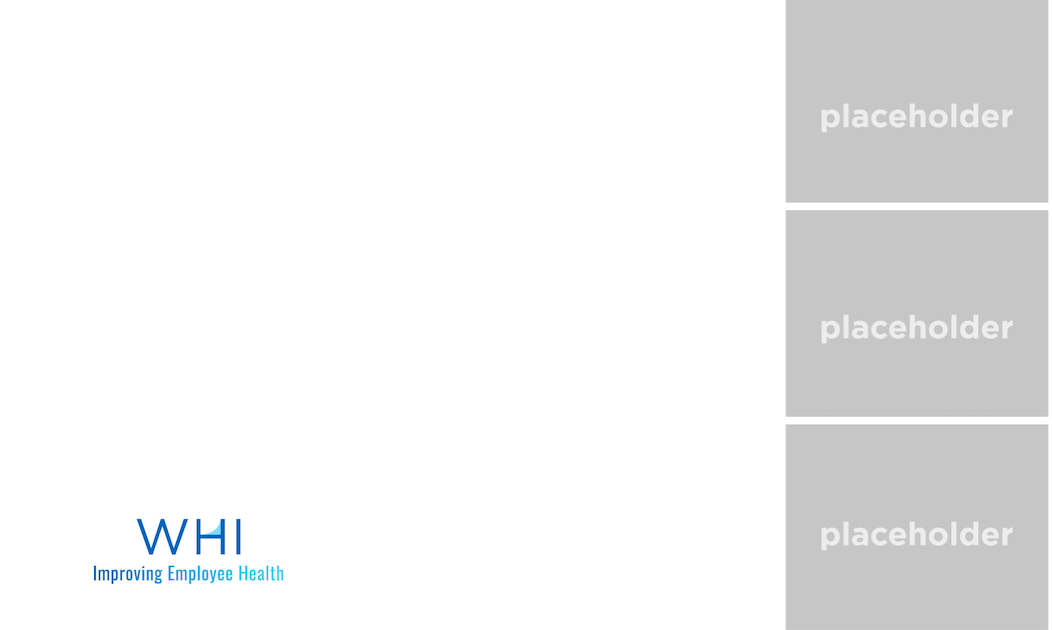 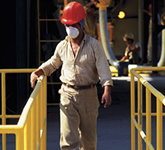 Psychological Safety ~
APPLIED
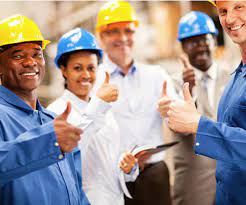 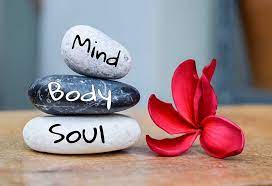 Two scenarios
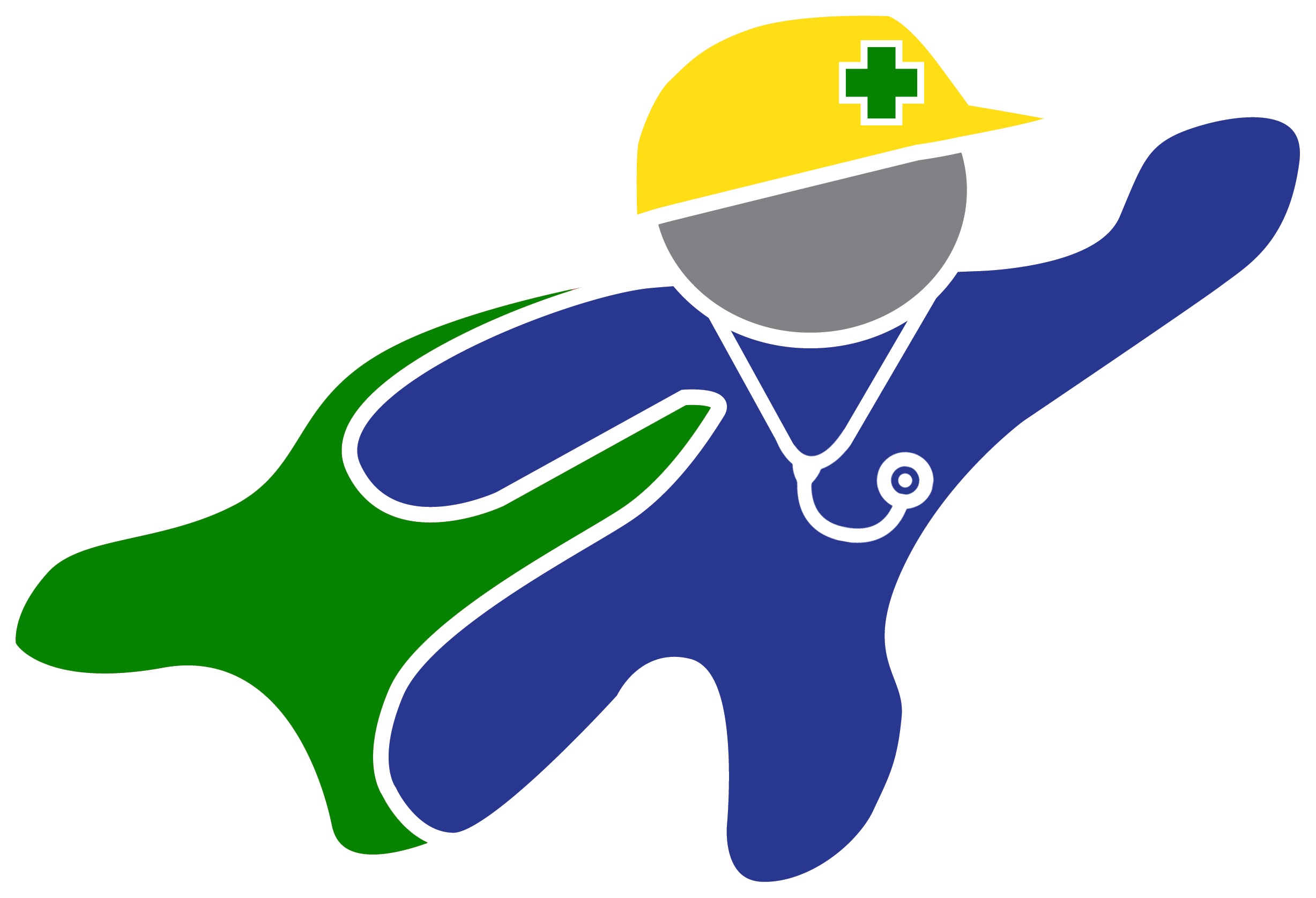 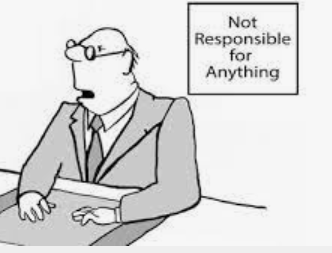 The status quo guy
Hides own mistakes
Blames others
Authoritative
Intimidates others
Punitive
Monday morning quarterback
Tolerate toxic behavior
Lack of confrontation
‘We have always done it this way”
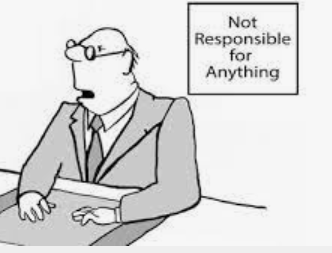 The superhero health and safety
Acknowledges own mistakes
Be open to feedback
Be curious
Asks others’ opinion
Knows and uses team members’ strengths
See what others’ need
‘See something –say something”
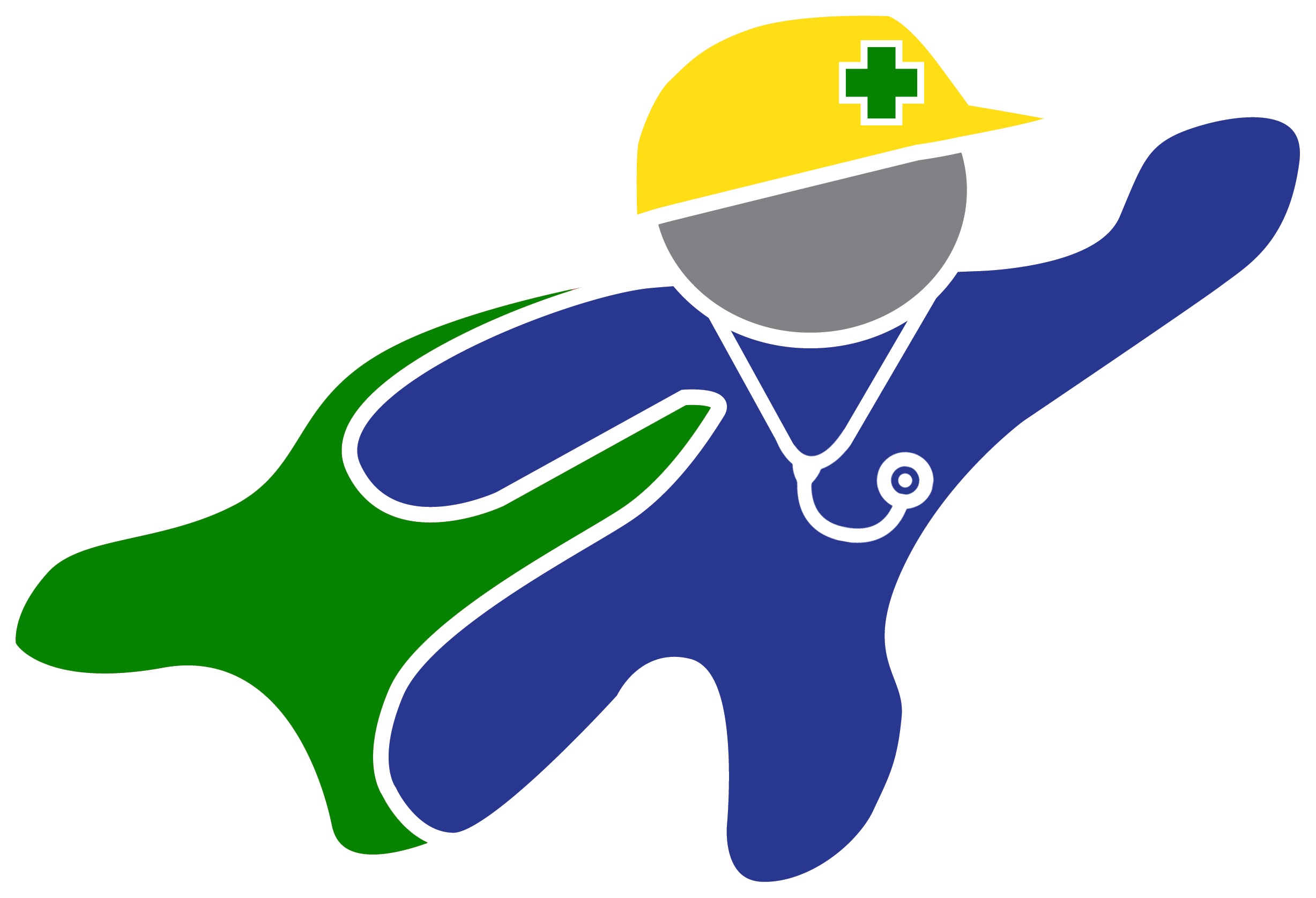 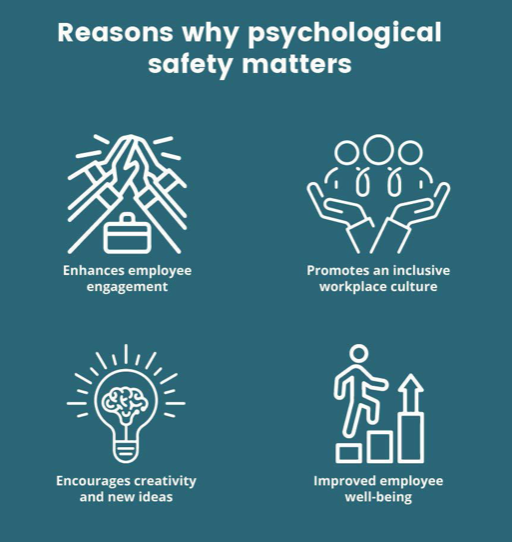 Fostering Psychological Safety
How do you create Psychological Safety for your team?
Build trust with OPEN communication
Listen
Allow others to challenge status quo
Be inclusive of others regardless of rank or title
Be open to all points of view

DOES NOT mean you have to ACT on all ideas --- but be open to listening  
You will get better buy in from employees who are listened to
Fostering Psychological Safety in Injury Prevention
[Speaker Notes: Mistakes/Near misses as part of the learning process  Opportunities for improvement and innovation]
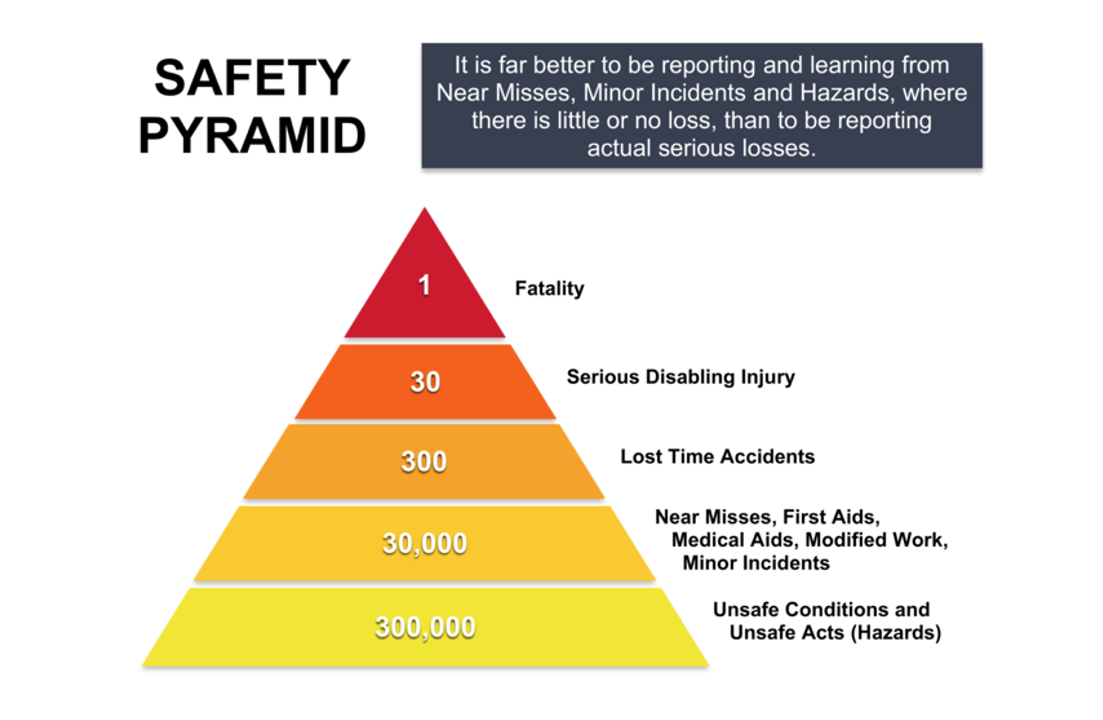 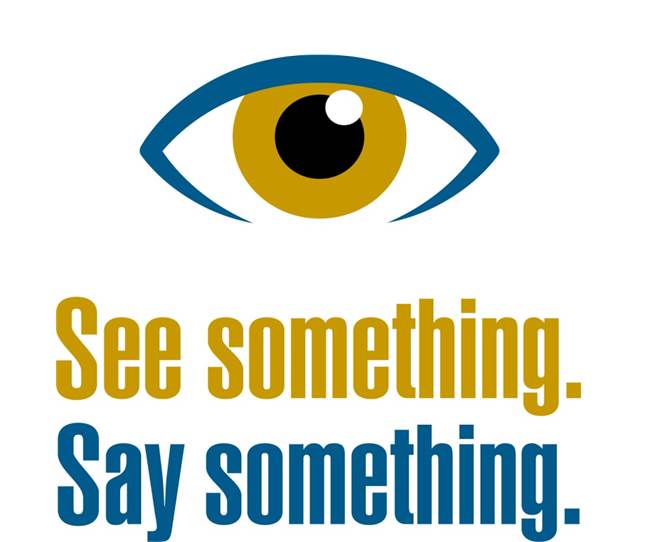 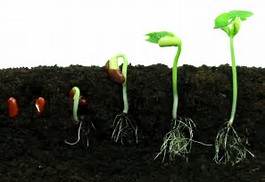 Build a PS environment
Psychological Safety is not the seed it is the SOIL – The environment in which you work
[Speaker Notes: The environment nourishes the seed - -allows it to grow.  If you create this kind of environment where everyone has a voice you are demonstrating actively caring.]
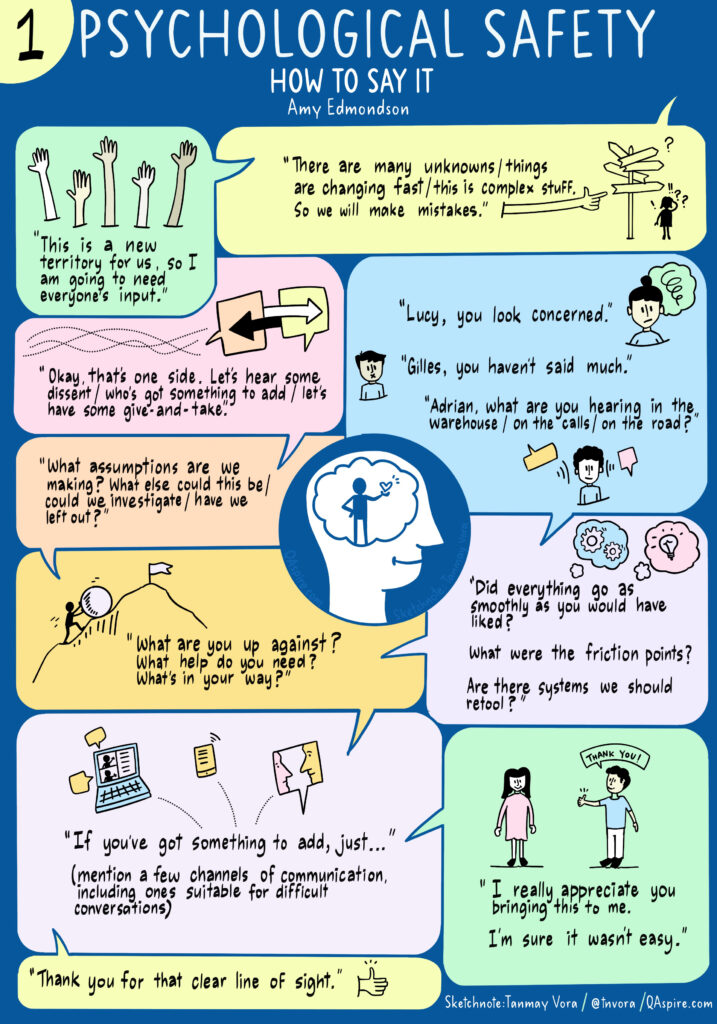 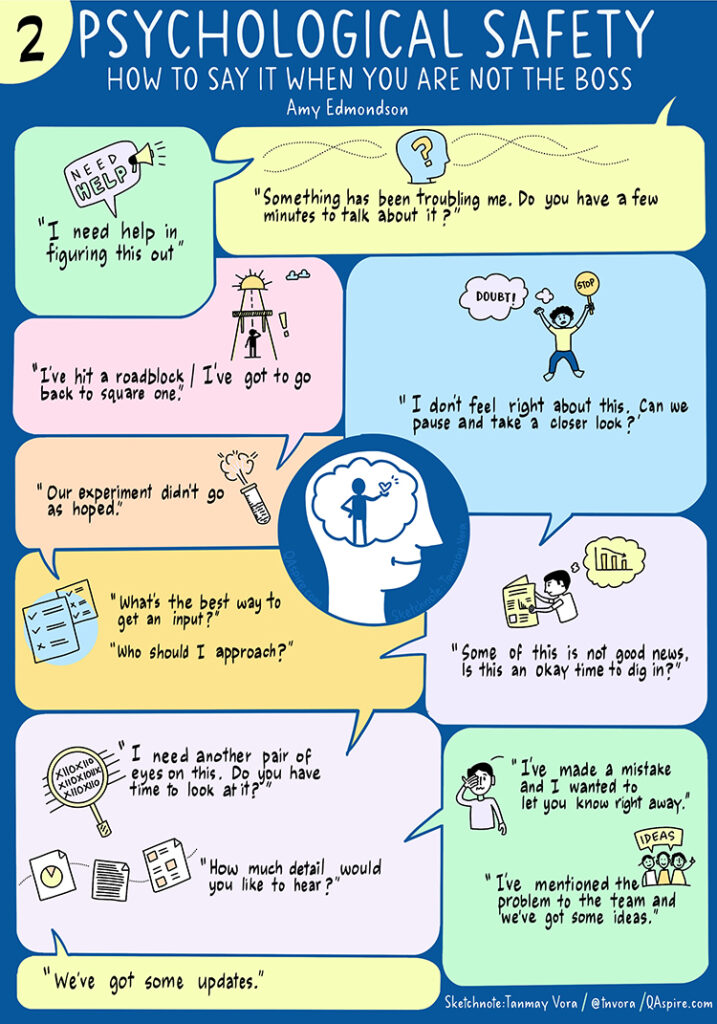 https://qaspire.com/conversations-that-build-psychological-safety/
[Speaker Notes: If no one steps up to challenge information – you maintain the status quo  No new insights are offered  Innovation grinds to a halt! Want a culture that admits mistakes – quickly!  Share the mistakes so that the team can learn and grow from that failure  Decisions will inherently become MORE effective and creative!]
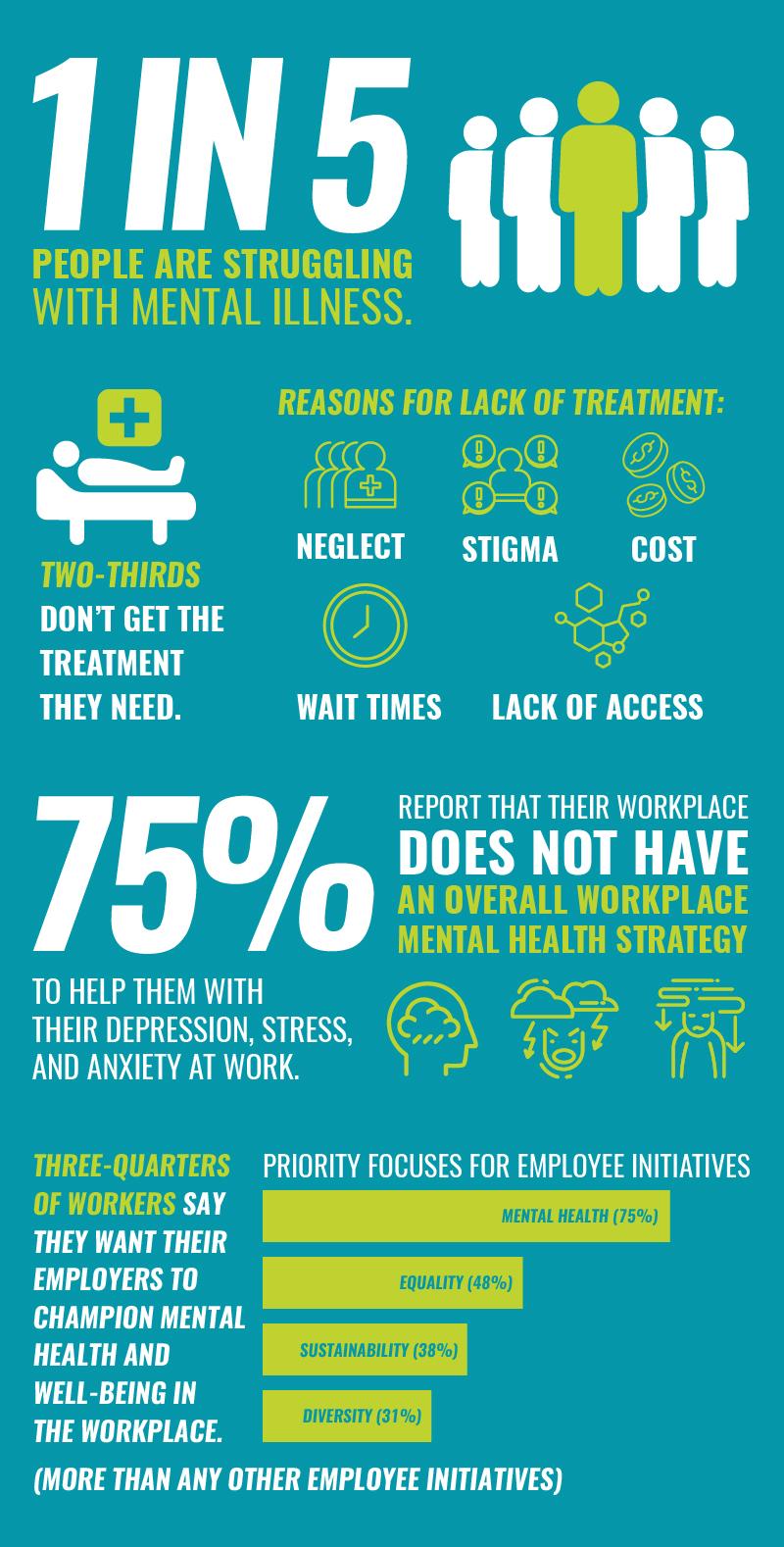 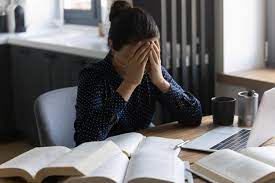 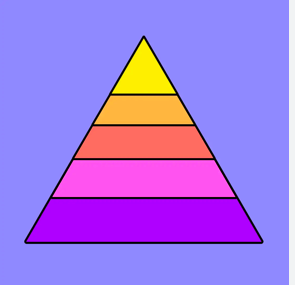 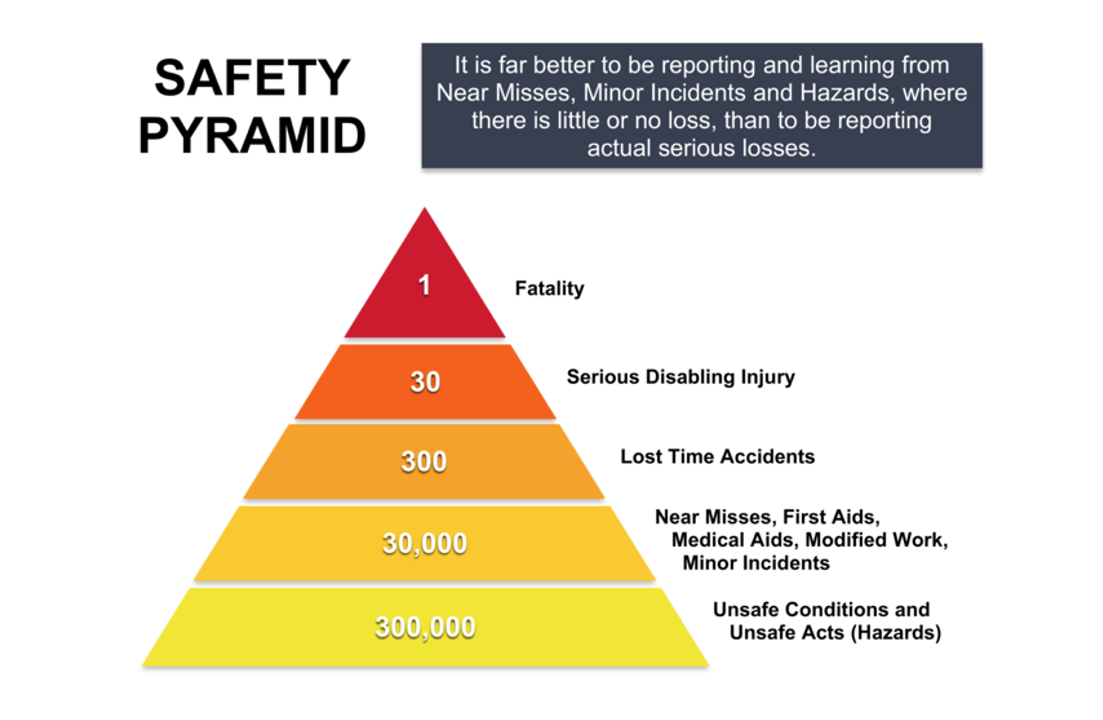 Crisis!
Minor performance issues
Mental Health in the workplace
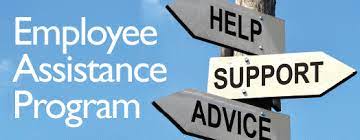 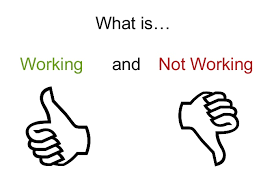 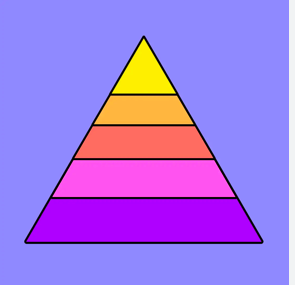 Limited Scope
Most employees needing counseling referrals
Taking 45-60 days for an appointment
High copays with insurance
Low utilization
Crisis!
Minor performance issues
[Speaker Notes: Employee went to EAP – referred for counseling – waited 60 days for an appointment then got hit with $150 per visit stopped after 3 vsiits even though it was working for him.]
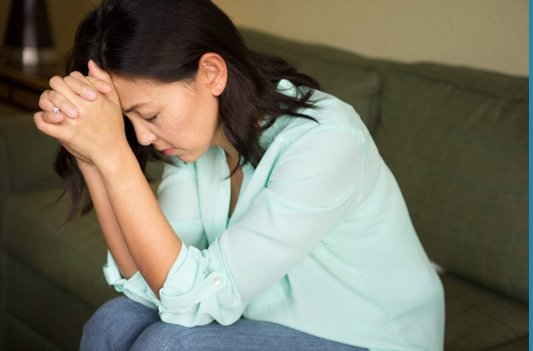 Providing Solutions!
Virtual Mental Health Services
$39.95 per month
On demand scheduling
Licensed Psychologists
Unlimited Virtual Visits
ALL household members
Psychiatrist consults
24/7 coordination of services
24/7 telemedicine for general health included
Health advocate included
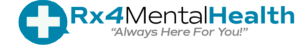 Cost of Mental Health Care to Improvement
“…between 57.6% and 67.2% of patients improve within an average of 12.7 sessions.”*
Assume one session every 2 weeks
Traditional costs 12.7 sessions x $195 / session = $2,476.50
Rx4mentalHealth at $39.95 / month.  
12.7 sessions at every 2 wks. = ~7 mos. x $39.95 = $297.65
$2,196.85
A Savings of $2,196.85!*
Trad. Health Ins.
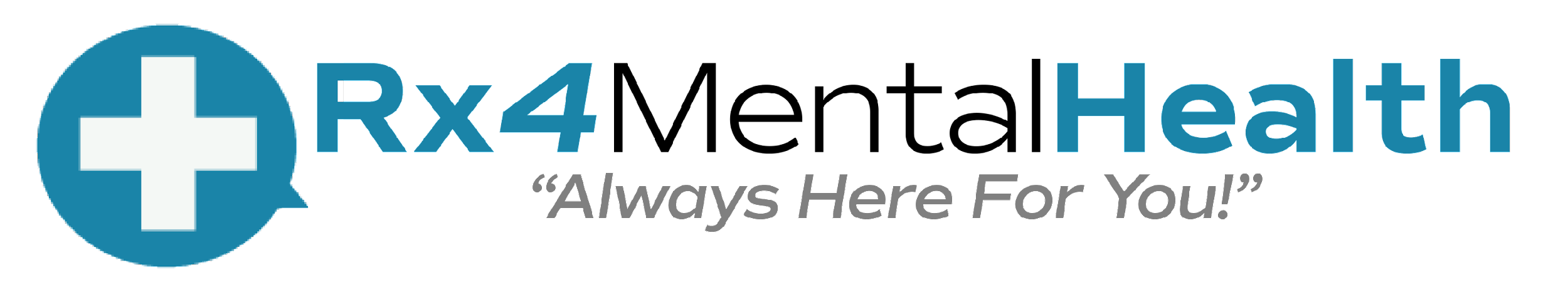 * Hansen, N. B., Lambert, M. J., & Forman, E. M. (2002). The psychotherapy dose-response effect and its implications for treatment delivery services. Clinical Psychology: Science and Practice, 9(3), 329–343. https://doi.org/10.1093/clipsy.9.3.329
© Copyright 2024 Workplace Health Inc.
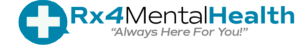 EMPLOYERS ~ Join us for the upcoming webinar:
Addressing Mental Health in the Workplace – An easier solution!

Date:  March 1,  2024
Time: 12 noon Eastern
Contact Shanna@Workplacehealthinc.com to register
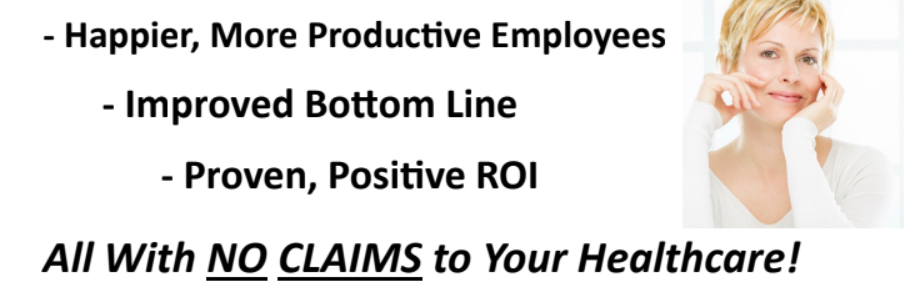 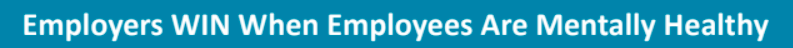 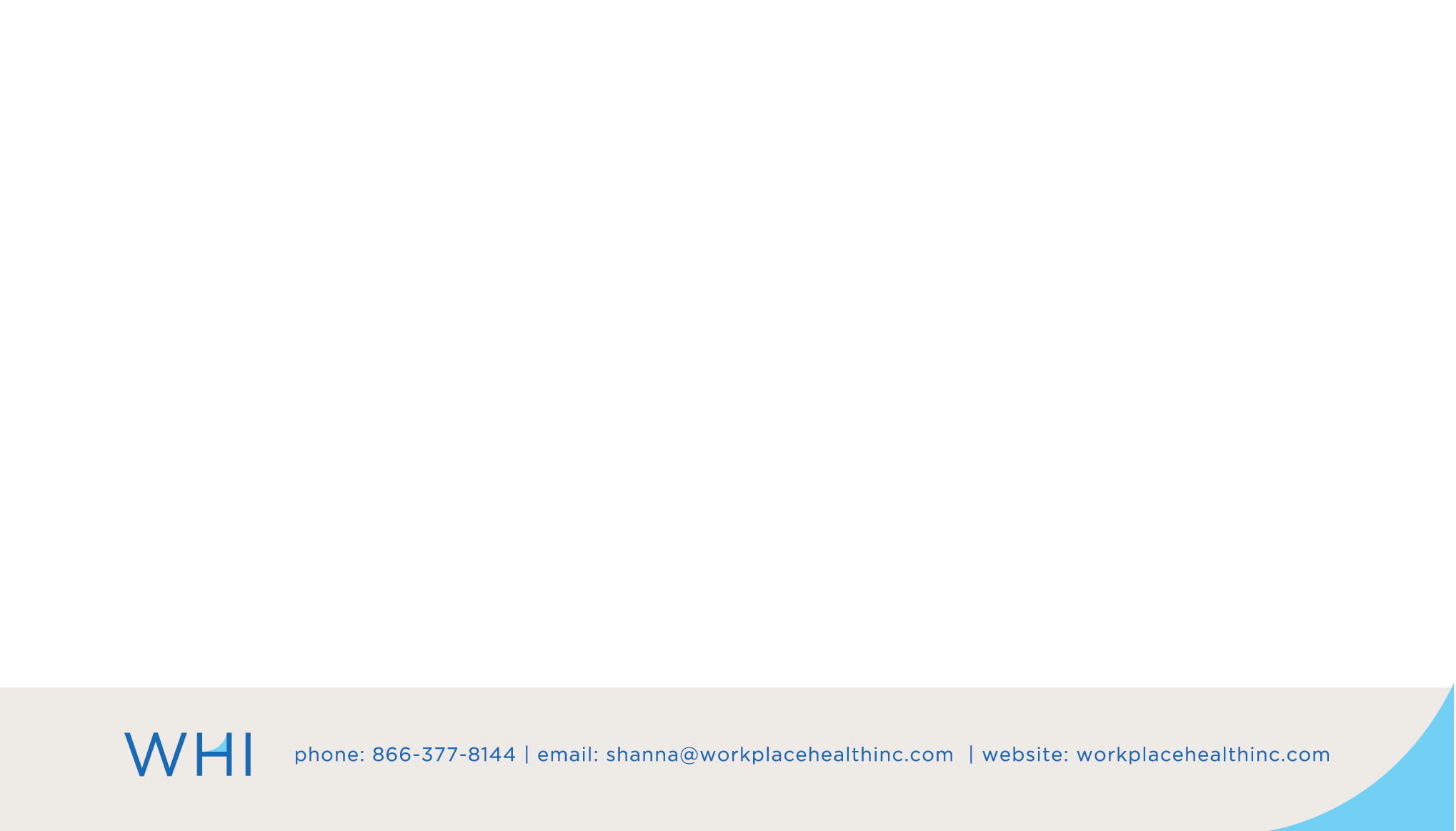 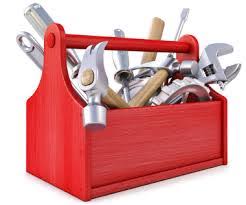 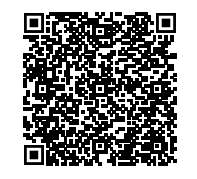 Just for you!
👷
Email me at Shanna@workplacehealthinc.com
Put PSYCHOLOGICAL SAFETY (or PS) in the subject line
Includes: 
Reference list for Psychological Safety research –detailed ppt slides
The 5 things you can do right now to improve Psychological Safety at your workplace
1 – 1 mentoring call with me to gain insights about your workplace
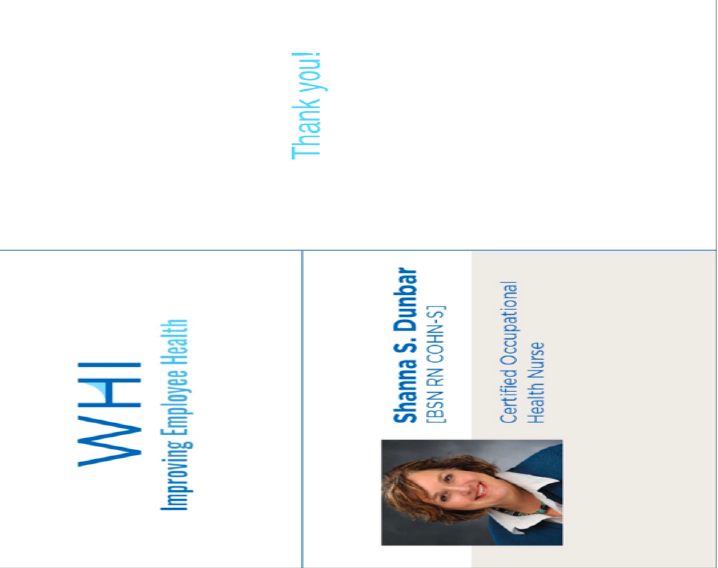 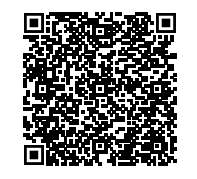 CLICK HERE to request TOOLKIT!
QUESTIONS?
Email: Shanna@WorkplaceHealthInc.com
Cell:    (216) 329-9920 – accepting text and calls
Total Worker Health® Strategist
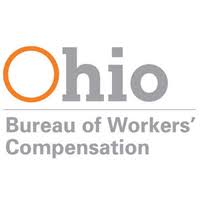 Grants up to $8200
Covers up to 100% of costs
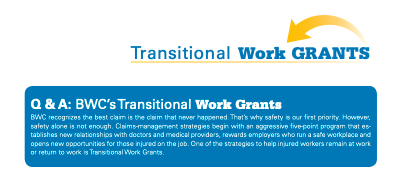 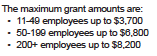 Even if had previous TW grant in past!
Providing Solutions
What story does your company tell??
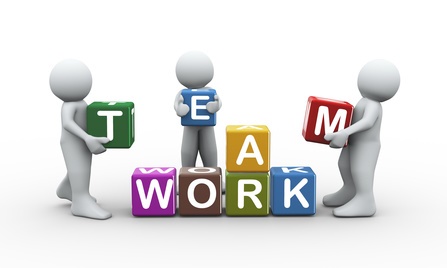 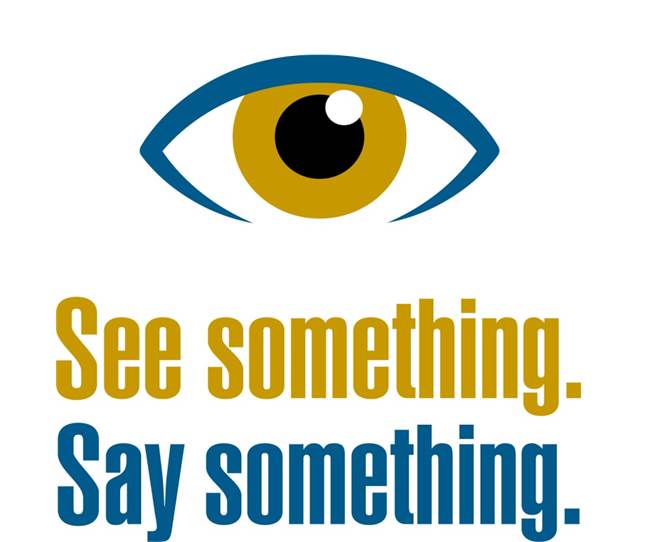 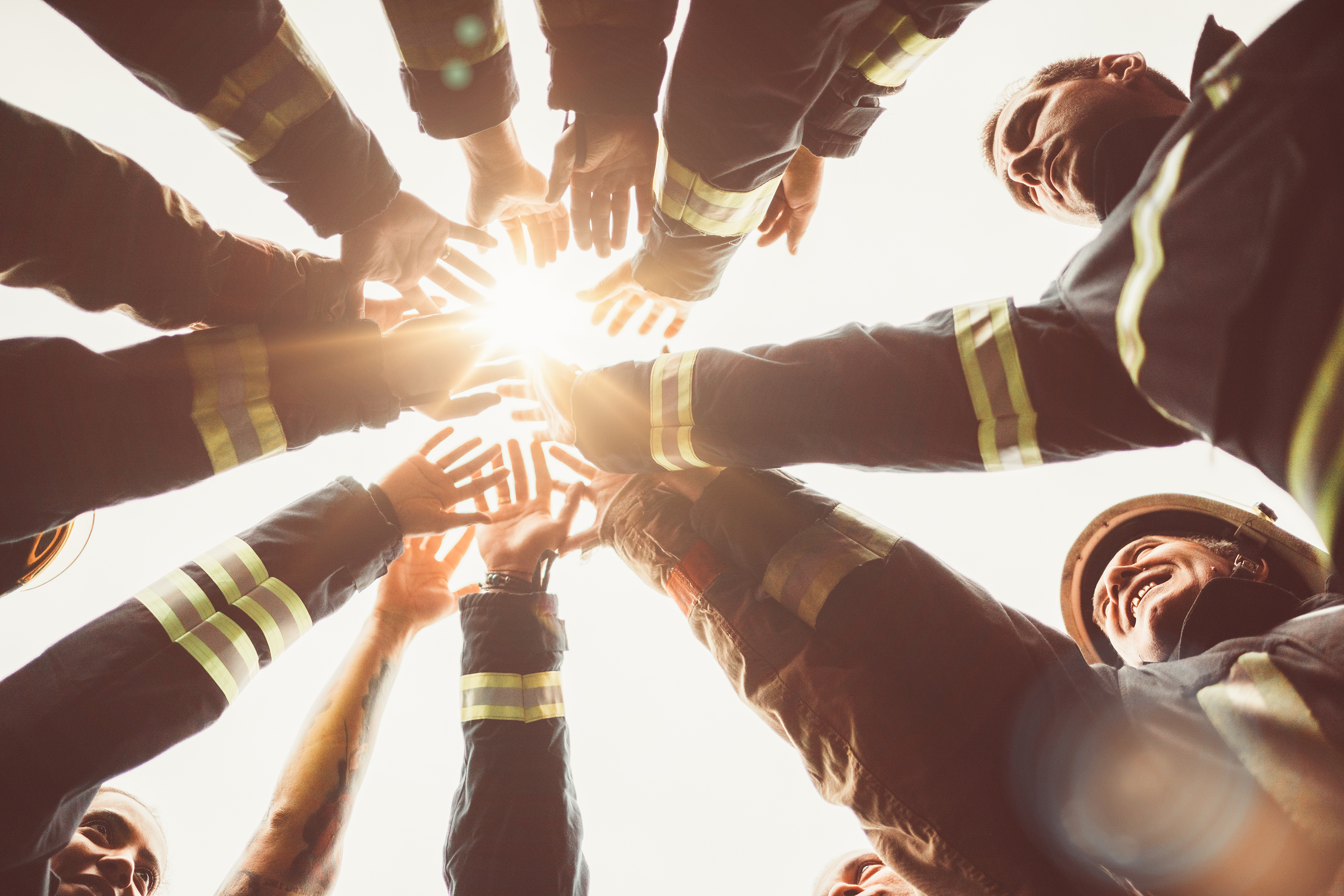 Ask Yourself…..
Assess your program…..
🧐
What’s Missing?.......ADD IT

What’s Messy? ……….FIX IT

What’s Misaligned? …. PIVOT IT

See What Total Worker Health® can do for your company!
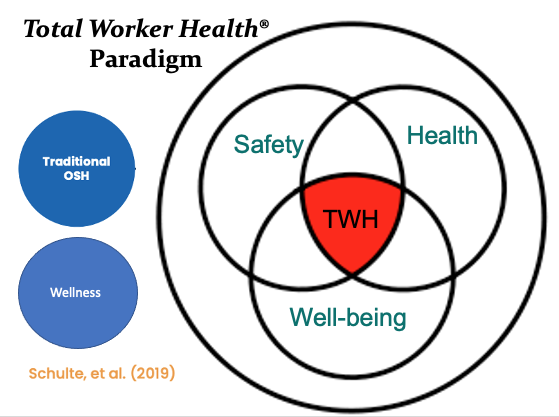 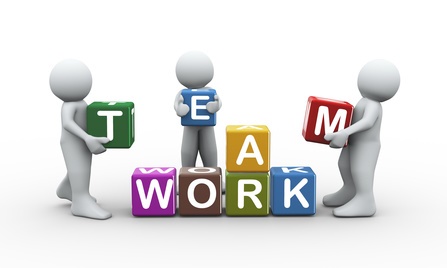 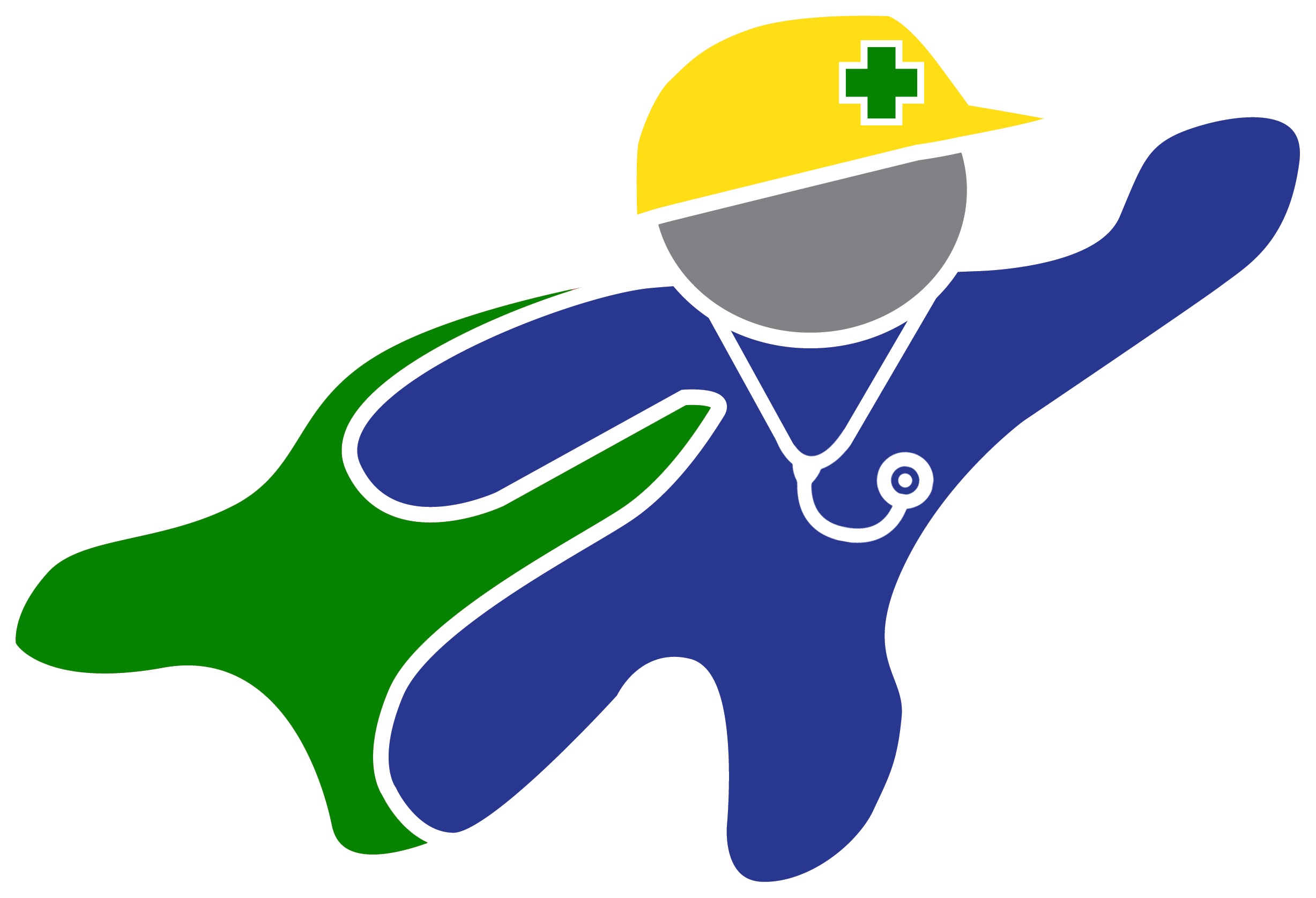 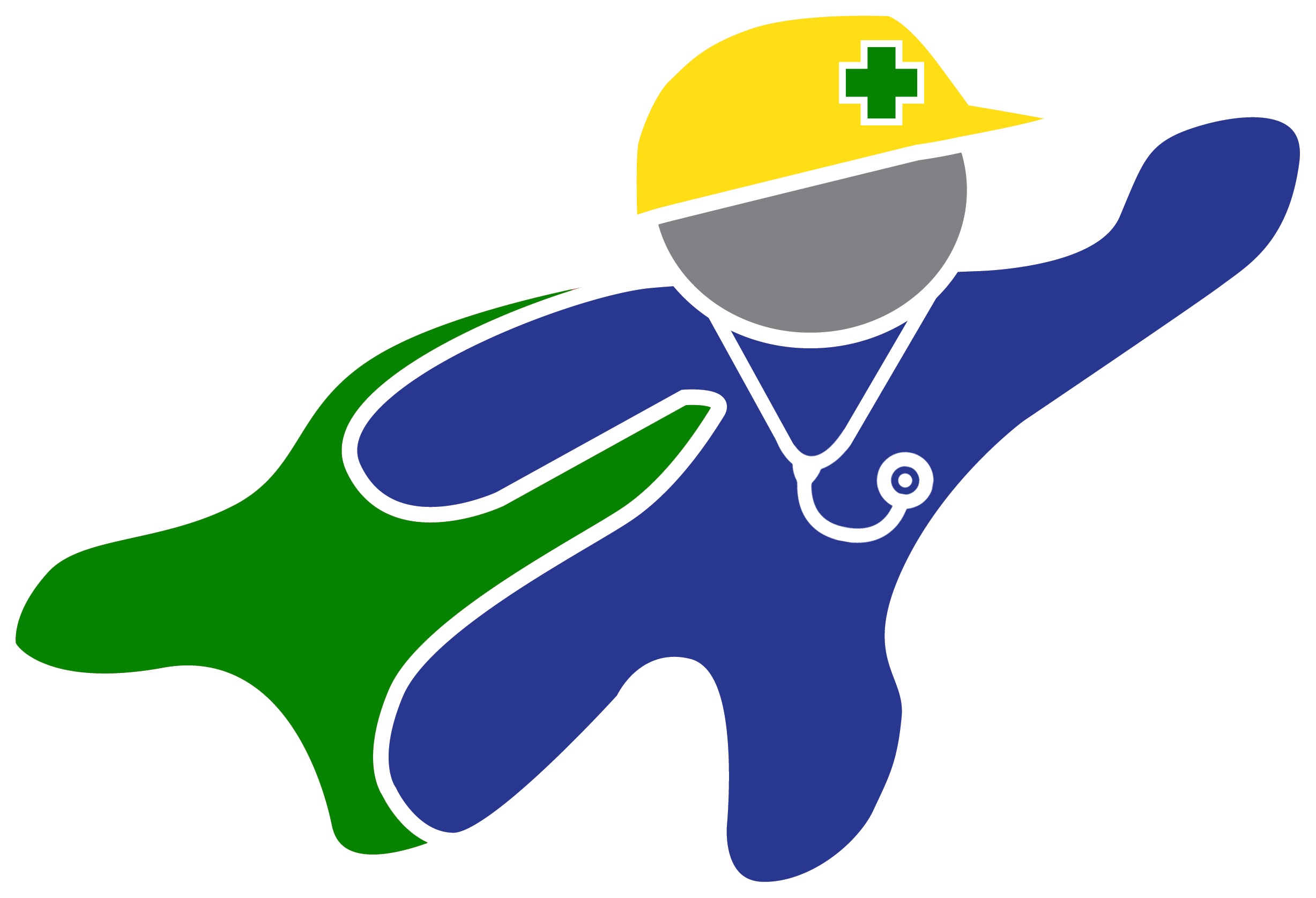 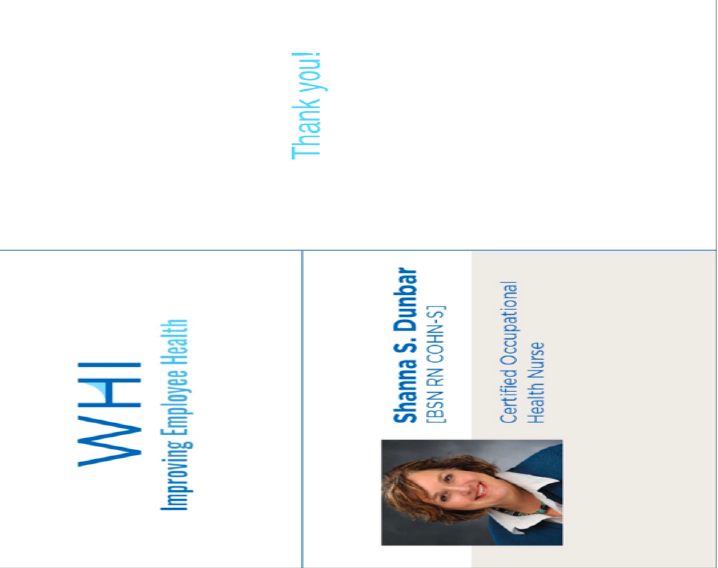 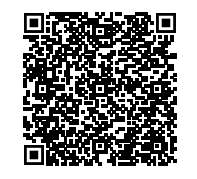 CLICK HERE to request TOOLKIT!
THANK YOU!
Email: Shanna@WorkplaceHealthInc.com
Cell:    (216) 329-9920 – accepting text and calls
Total Worker Health® Strategist